Språkløyper
Nasjonal strategi for språk, 
lesing og skriving 2016-2019
sprakloyper.no
[Speaker Notes: Denne presentasjonen er tenkt som eit utgangspunkt for rektor/ styringsgruppe når Språkløyper skal presenterast for personalet. Før ein går gjennom denne på møte med dei tilsette bør styringsgruppa på skulen ha gjort nokre tankar om korleis dei ser for seg at arbeidet skal organiserast lokalt på eigen skule, slik at ein er førebudd på å svare på spørsmål om dette. Det kan også hende ein ønskjer å føye til eigne lysark som presenterer plan for arbeidet lokalt, eller refleksjonsspørsmål som er tilpassa skulen sine eigne planar for utviklingsarbeidet. Vi anbefaler også at den som skal gjennomføre presentasjonen har lese dokumenta som er lagt ut under ”Les mer” på framsida av nettsida, då desse gjer ei grundigare innføring i grunnlaget for strategien. I tillegg ligg det nokre kommentarar i notatfelta som kan vere ei støtte undervegs i presentasjonen. Før ein går i gong med presentasjonen passar det godt å sjå filmen ”Den viktige tilgangen til språket” som ligg på nettsida sprakloyper.no.]
Nasjonal strategi for språk, lesing og skriving (2016-2019)
”Gode språklege ferdigheiter er avgjerande – for leik og læring i barnehagen, for lesing, skriving og læring i skulealder, og for moglegheitene den enkelte har til å nå måla sine og utvikle potensialet sitt.”
[Speaker Notes: Språkløyper er ein nasjonal strategi for språk, lesing og skriving som er fundert i forståinga av at gode språklege ferdigheiter er ein føresetnad for livslang læring og utvikling. 
Sitatet her er innleiinga på strategidokumentet til Språkløyper. For første gong vert det satsa systematisk både på barnehage og alle trinn i grunnskule og vidaregåande skule i same strategi. Gjennom arbeidet med Språkløyper skal skule- og barnehagepersonalet få styrka kompetanse i å tilpasse det pedagogiske tilbodet til alle og å identifisere barn og unge med språk-, lese- og skrivevanskar. Strategien skal styrke språk- og tekstkompetansen til alle barn og elevar. 

Det er Lesesenteret som har fått oppdraget frå utdanningsmyndigheitene å leie satsinga. Skrivesenteret deltek også i utvikling og styring av arbeidet md strategien, og andre nasjonale senter er involverte i utforming av det faglege innhaldet.]
PIRLS 2011
[Speaker Notes: Det har blitt gjort mykje godt arbeid med å styrke norske barn og elevars språk-, lese- og skrivekompetanse. Internasjonale skuleundersøkingar viser at norske skuleelevar er blitt betre lesarar dei  siste åra. 
For eksempel viser PIRLS at den negative tendensen i lesing frå tidlegere år har snudd, sjå den gule linja for 4.trinn og den lilla for 5. trinn. Noreg er her samanlikna med Island (turkis), Sverige (rød) og Danmark (grøn). 

Det betyr at det arbeidet som er gjort i Noreg med lesing og skriving som grunnleggjande ferdigheiter har begynt å vise igjen i internasjonale undersøkingar. Det betyr at vi er inne på eit godt spor, og vi ønsker at den gode utviklinga må fortsette, derfor får vi nå strategien Språkløyper.]
Utfordringer
16 % av norske 15-åringer under kritisk grense i lesing i PISA

Guttene skårer lavere enn jentene

Frafallet i videregående skole er stabilt: 
30 % har ikke fullført etter fem år.

Høgt presterende elever får ikke nok stimulans

12,3 % av voksne hadde leseferdigheter på eller under nivå 1 i PIIAC

3-6 % av befolkningen har dysleksi (Hulme & Snowling, 2009)
[Speaker Notes: Samtidig må vi erkjenne at vi fortsatt står ovafor store utfordringar

16 prosent av norske 15-åringer ligg på eit lesenivå som i følge PISA er ”under kritisk grense”. Desse elevane går trulig ut av grunnskulen med for dårlige lese- og skriveferdigheiter til å meistre krav i utdanning, arbeid og samfunnsliv. 
I alle gruppene skårer gutane lågare enn jentene på alle typer lese- og skrivetestar.
Fråfallet i vidaregåande skule er stabilt. I 2014 hadde 30 prosent av kullet som starta på vidaregåande i 2009, ennå ikkje fullført. 
Forskning viser at høgt presterande elevar i dag ikkje får nok stimulans og støtte frå læraren. 
12,3 prosent av norske 16-65-åringer hadde leseferdigheiter på eller under nivå 1 i PIAAC (internasjonal undersøking om vaksnes leseferdigheit), 
og det er vanleg å anta at 3-6 prosent av befolkninga har dysleksi, i følge internasjonal forskning.

I grafen til høgre ser vi at på nasjonale prøver i lesing på 8. trinn ligg 24 % av heile gruppa på lågaste meistringsnivå. Det er høgt, men talet stig til 42 prosent av norskfødte med innvandrarforeldre og 55 prosent av elevar som sjølv er innvandrarar.]
MÅL
Alle barn og elever sine språk-, lese- og skriveferdigheter skal bli styrket
[Speaker Notes: Med desse utfordringane som bakteppe skal vi sjå  nærare på målet med strategien Språkløyper. Hovudmålet er at alle barn og elevar sine språk-, lese- og skriveferdigheiter skal bli styrka.

Strategien rettar seg mot alle elevar, men har eit særleg fokus på elevar med språkvanskar, elevar med lese- og skrivevanskar, gutar, minoritetsspråklege og høgt presterande elevar.

Det unike med strategien er at ein for første gong satsar systematisk og heilskapleg på språk, lesing og skriving heilt frå barnehage og til og med vidaregåande skule.]
Delmål
Språkmiljøet i barnehagen styrkes

Sammenheng mellom språkarbeidet i barnehage og i skole 

Kompetansen til lærere heves

Rask identifisering av de som strever – og effektive tiltak

Færre elever med svake ferdigheter 

Flere elever med svært gode ferdigheter 

Utfordringer for høyt presterende elever
[Speaker Notes: For å nå dette målet jobbar vi med følgjande delmål undervegs: 

Arbeidet med språkmiljøet i barnehagen skal styrkast
Det skal vere samanheng mellom språkarbeidet i barnehage og i skule 
Kompetansen til lærarar innan språk, lesing og skriving skal styrkast
Barn og elevar som strever med språk, lesing og skriving, skal raskt bli identifisert og fulgt opp med effektive tiltak
Talet elevar med svake lese- og skriveferdigheiter skal reduserast
Talet elevar med svært gode lese- og skriveferdigheiter skal aukast
Høgt presterande elevar skal få dei utfordringane og den støtta dei treng.]
For barnetrinnet
Sammenheng mellom språkarbeidet i barnehage og  skole
Den første lese- og skriveopplæringa
Lesing og skriving i alle fag
Digitale teknologier i lese- og skriveopplæringa
Alle barn og elever, men særlig fokus på:

språkvansker 
lese- og skrivevansker 
gutter
minoritetsspråklige 
høyt presterende
[Speaker Notes: Dette er tema i Språkløyper for barnetrinnet. Det overordna målet for Språkløyper er å styrke alle elevars språk, lese- og skriveferdigheit, men nokre grupper vil vere spesielt i fokus.]
For ungdomstrinn og videregående
Lesing og skriving i alle fag

Digitale teknologier i lese- og skriveopplæringa
Gjelder alle elever, men særlig fokus på:

elever med språkvansker 
elever med lese- og skrivevansker 
gutter
minoritetsspråklige
høyt presterende
[Speaker Notes: Dette er tema i Språkløyper for ungdomstrinn og vidaregående skule.]
Tiltak
Gratis introduksjonssamlinger 


Gratis, nettbaserte kompetanseutviklingspakker 
Lokalt utviklingsarbeid, lagbygging
Faglig fordypning
Fagtekster, eksempelfilmer, videoforelesninger, refleksjonsspørsmål, oppdrag til praksisutprøving
[Speaker Notes: For å nå desse måla, er Språkløyper konstruert rundt gratis kompetanseutviklingspakker på nett, som blei presentert på introduksjonssamlingar.  Desse pakkene skal brukast på skulane som ei støtte til lokalt utviklingsarbeid. Intensjonen er at arbeid med pakkene kan bidra til lokale læringsprosessar i skular og barnehagar og føre til ei utvikling i den enkelte sin praksis.]
Til bruk i fellesskap
Lokalt på den enkelte arbeidsplassen
I fellestid – med tid til refleksjon i fellestid og i mellom
Økter på 45 – 60 minutt 
Hele skoler, team eller faggrupper
Over lang tid (spredd over ett år)
Mellomarbeid viktig
[Speaker Notes: Det er viktig at ein følgjer anbefalingane om korleis pakkene skal gjennomførast. Det er særleg viktig at det vert arbeidd godt og grundig med refleksjonsspørsmåla, planlegging av mellomarbeid og erfaringsdeling.]
Språkløyper er skolebasert kompetanseutvikling
”Skolebasert kompetanseutvikling innebærer at skolen, med ledelsen og alle ansatte, deltar i en utviklingsprosess på egen arbeidsplass. Hensikten er å utvide skolens samlede kunnskap, holdninger og ferdigheter når det gjelder læring, undervisning og samarbeid” (Udir 2013)
[Speaker Notes: Språkløyper byggjer på erfaringar  frå andre statlege satsingar på skuleutvikling, og det me veit om faktorar som fremmer utvikling. Når ein går i gang med Språkløyper, startar ein også ein utviklingsprosess som, forhåpentlegvis, vil føra til arbeidsplasslæring. Når ein arbeider med mål om å utvida skulens kunnskap om læring, undervisning og samarbeid har skuleleiinga eit spesielt ansvar for å sikre tid og struktur rundt arbeidet. Det er skuleleiinga som må sikre at prosjektet vert eit skuleutviklingsprosjekt, og dei må vere aktive og følgje opp både prosjektet,  lærarane og samarbeidet som skal føregå på skulen. Fordi godt fungerande profesjonsfellesskap skaper god opplæring for elevane, lærarar som samarbeider kan oppnå meir i fellesskap enn om dei jobbar aleine.]
Kollektiv kompetanseutvikling:
Felles visjonar
God samarbeidskultur
Forskande tilnærming
Kollektivt ansvar for elevane si læring
(Helstad 2014)


Læringsfellesskap, lærarsamarbeid og refleksjon er både delmål og verkemiddel i Språkløyper
[Speaker Notes: Det er altså kollektiv kompetanseutvikling som er utgangspunktet i Språkløyper. Analyse frå Ungdomstrinn i utvikling viser at skular som fremmer læring mellom lærarar, har eit systematisk og målretta utviklingsarbeid, legg til rette for observasjon og refleksjon over undervisning er skulane med beste føresetnad for utvikling. Målet er at Språkløyper kan bidra til lagbygging, at ein har eit felles, fagleg fokus på lesing og skriving, men også på å arbeide saman i kollegiet, faggrupper og team. Faktorar som fremjer arbeidsplasslæring er felles visjonar, god samarbeidskultur, forskande tilnærming og at lærarkollegiet tek kollektivt ansvar for elevane si læring. Hovudinnhaldet i Språkløyper er knytta til språk, lesing og skriving, men i introduksjonspakken ser ein også på korleis ein kan definere eit utviklingsområde i lag, og at ein også må vere bevisst på korleis ein samarbeider og utforsker praksis saman. Som all læring og utvikling er dette også noko vi må øva på, og vi ser på dei skulane som har øvd bevisst på dette at dei også er skulane som rapporterer positivt om eiga utvikling.

Å skape eit fellesskap blant lærarane som er prega av læring, samarbeid og refleksjon er dermed både eit delmål og verkemiddel i Språkløyper.]
Refleksjon som metode
Stille spørsmål 
Drøfte metodeval
Reflektere over praksis og erfaringar
Utvikle utforskande samtalekultur
[Speaker Notes: Refleksjon er eit sentralt verkemiddel for å fremje utvikling og bevegelse.  Spørsmål til refleksjon er derfor eit bærande element i Språkløyper, og det vert lagt opp til reflekterande samtalar både i forkant, undervegs og som avslutning av øktene. Dialogen i læringsfellesskapet kan bidra til at taus kunnskap blir gjort eksplisitt, at eksisterande kunnskap vert forhandla, praksis justert og ny kunnskap utvikla. 

Refleksjonane er det viktigaste for å skape utvikling, fordi det er i møte med andre menneske at ein vert utfordra på eigen og andre si oppfatning og forståing. Når vi får reflektert over eigen praksis, er vi betre rusta til å forstå kor vi skal. I staden for å seie «slik gjer vi det her», må vi dreie fokuset på «kva gjer vi, og kvifor gjer vi det?». Det faglege innhaldet i Språkløyper er meint å utfordre lærarane til å drøfte eigen praksis, samtidig som det vert gitt ressursar til ny kunnskap. Det er i skjæringspunktet mellom eksisterande og ny kunnskap at utvikling oppstår.

Det er bakgrunnen for at det også er laga ei eiga økt om samtalar i introduksjonspakken. Målet for økta om samtalar er å sjå på korleis lærarar kan læra saman. Korleis kan vi utvikle kvalitet i måten vi samarbeider og samtalar på? Målet er å bli bevisst det store utviklingspotensialet som ligg i å arbeida saman, der ein  både støttar og utfordrar kvarandre. For å skape ein kultur for læring i lærarkollegiet er det nyttig å setje seg ned saman og snakke om nettopp dette: korleis ønskjer vi på vår skule å arbeide i lag på ein konstruktiv måte, og korleis skal vi få dette til?]
[Speaker Notes: Dersom de ønskjer å gå inn og vise sjølve nettsida under presentasjonen ligg det lenke her. Eit anna alternativ er at alle går inn på nettsida i etterkant av presentasjonen, vert litt kjent med struktur, tema og pakker, og les blogginnlegg.]
Forslag til årshjul
Introduksjonssamling april og mai 

Forberedelser på skoler i mai og juni

Oppstart august – september, ca ei økt hver måned, evt. flere økter på en planleggingsdag om høsten

Mellomarbeid i team og/eller individuelt hver måned
[Speaker Notes: Eit årshjul for arbeidet med Språkløyper kan sjå slik ut, men her står de fritt til å gjere dei tilpasningane de måtte ønske.

Førebuing på skular i mai – juni – for å byggje opp forventningar i personalet
Oppstart august – september – eller når det passar. Det vil vere mogleg å ta fleire økter på ein planleggingsdag om hausten. 
Det er viktig at det vert gjennomført mellomarbeid, og at det vert lagt til rette for det. 

Det vil kome fleire pakker i Språkløyper fram til 2019. Det er mogleg å ønske seg tema ved å sende e-post til Lesesenteret. Vi håpar også at skular vil følge Språkløyper i meir enn eitt år. Vi veit at endring tek tid.

Det vil bli gjennomført følgeforskning for Språkløyper.]
[Speaker Notes: Vegen frå nettbaserte ressursar laga av Lese- og Skrivesenteret fram til elevane sitt læringsutbytte er lang, og avhenger av korleis arbeidet vert organisert og gjennomført lokalt på den enkelte skule.

Møtet med det faglege innhaldet skal føre til at lærarane utviklar kompetanse i fellesskap. Erfaring og forskning viser at skular med godt fungerande profesjonsfellesskap  ser ut til å ha betre føresetnadar for å skape gode læringsmiljø for elevane enn skular der lærarane arbeider meir individuelt. 

Den enkelte lærar må ta med seg kompetansen han utviklar inn i undervisningsplanlegginga og i sjølve undervisninga. For å få dette til å skje, legg vi i Språkløyper opp til såkalt mellomarbeid mellom øktene av forskjellige slag. Det er heilt avgjerande at lærarane tek i bruk det dei lærar, og helst nokså snart. Deretter bør dei kome saman og drøfte det dei har prøvd. I pakkene blir dette sagt, men i den travle skulekvardagen må også leiinga setje av tid til dette viktige arbeidet og forvente av lærarane at dei gjer det.

Vi ser at det er mange ledd bodskapen skal gjennom, og kvart ledd er like viktig. Kvar overgang mellom rutene her er kritisk, bodskapen må vidareførast frå ein arena til ein annan, for eksempel frå nettsida til lærarens bevisstheit, og frå lærarens bevisstheit til undervisningspraksis.]
Oppstartsrefleksjon
Kva utfordringar med språk, lesing og skriving har vi erfart at våre elevar har?
Kva erfaringar har vi på vår skole med å drøfte undervisning og samarbeide om praksisutprøving?
[Speaker Notes: Presentasjonen kan gjerne slutte med refleksjonar i mindre grupper (gjerne etter IGP-metoden: individuell-gruppe-plenum) for å strate ein felles prosess med drøftingar rundt språk, lesing og skriving i personalet. Formuler gjerne lokalt tilpassa spørsmål om ønskeleg.]
Følg oss på Facebook
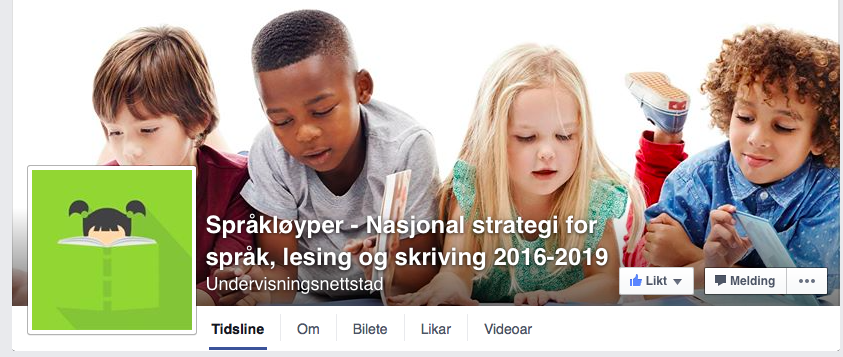 Adressen er Facebook.com/sprakloyper/.
[Speaker Notes: Følg oss gjerne på Facebook!]